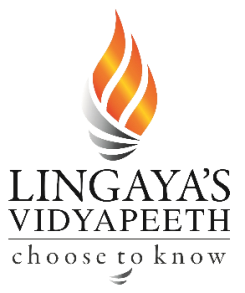 PROFESSIONAL PRACTICE -I
Topic – Council of Architecture
Presented by:- Kavita Nagpal
Architect's Act 1972
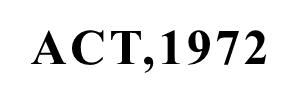 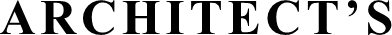 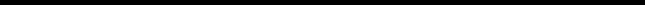 INTRODUCTION
The Council of Architecture (COA) has been constituted by the Government of India under the provisions of the Architects Act, 1972,
enacted by the Parliament of India, which came into force on 1st September, 1972.
The Act provides for registration of Architects, standards of education, recognized qualifications and standards of practice to be complied  with by the practicing architects.
The Council of Architecture is charged with the responsibility to regulate the education and practice of profession throughout India besides  maintaining the register of architects. For this purpose, the Government of India has framed Rules and Council of Architecture has framed  Regulations as provided for in the Architects Act, with the approval of Government of India.
Any person desirous of carrying on the profession of 'Architect' must have registered himself with Council of Architecture. For the purpose  of registration, one must possess the requisite qualification as appended to the Architects Act, after having undergone the education in  accordance with the Council of Architecture (Minimum Standards of Architectural Education) Regulations, 1983.
The registration with Council of Architecture entitles a person to practice the profession of architecture, provided he holds a Certificate of  Registration with up-to-date renewals. The registration also entitles a person to use the title and style of Architect. The title and style of  architect can also be used by a firm of architects, of which all partners are registered with COA.
Limited Companies, Private/Public Companies, societies and other juridical persons are not entitled to use the title and style of architect nor  are they entitled to practice the profession of architecture. If any person falsely claims to be registered or misuses title and style of architect,  such acts tantamount to committing of a criminal offence, which is punishable under section 36 or 37 (2) of the Architects Act, 1972.
There are 135 institutions, which impart architectural education in India leading to recognized qualifications. The standards of education
being imparted in these institutions (constituent colleges/departments of universities, deemed universities, affiliated colleges/schools, IITs,
NITs and autonomous institutions) is governed by Council of Architecture Regulations, 1983, which set forth the requirement of eligibility  for admission, course duration, standards of staff & accommodation, course content, examination etc.
DEFINITIONS
"Architect" means a person whose name is for the time being entered in the register;
"Council" means the Council of Architecture constituted under section 3;
"Indian Institute of Architects" means the Indian Institute of Architects
registered under the Societies Registration Act, 1860;
"Recognized qualification" means any qualification in architecture for the time being included in the Schedule or notified under section 15;
"Register" means the register of architects maintained under section 23;
"Regulation" means a regulation made under this Act by the Council;
"Rule" means a rule made under this Act by the Central Government.
WHAT IS ARCHITECTS ACT, 1972?
The main purpose of the architects act, 1972 as given in the preamble is to provide for the registration of architects and for matters connected  therewith. It has already come into force and extends to the whole India. It contains 45 sections along with one schedule.
The act can briefly be studied under the following heads:
Use of title ”Architect”
Council of Architecture
Qualification for Registration


USE OF TITLE ‘ARCHITECT’
A person is prohibited from using the title and the style of ‘Architect’ unless he is a person registered in the Register of Architects (section 37).
This prohibition does not affect the use of designation as “Landscape Architect” or “Naval Architect”.
POWERS
To acquire, hold and dispose of the property both movable and immovable.
To enter into a contract.
Powers to appoint inspectors to inspect any college or institution where architectural education is given or to attend any examination  conducted by such bodies for the purpose of recommending to the Central Government, recognition of architectural qualifications granted
by such bodies.
ARCHITECTS’ REGISTRATION COUNCIL


The Act provides for the establishment of Council of Architecture, a body cooperate consists of members from Institutions, Councils, Central  and State Government nominees.

 The members will select Vice president and President from among them.

The term of Council is for a period of three years from the date of election of
members, or nomination or until the successor, as the case may be has been duly
FUNCTION AND POWERS OF COUNCIL
Appoint registrar and such other officers and employees as are necessary to carry out its functions.
To maintain proper account of finance.
To maintain a registrar of architects registered under the Act, on payment of prescribed fees by the architect and to renew the registration
from time-to-time.
Remove the name of the architect from the register either on his own application or when he is dead or on account of other moral  turpitudes.
To enquire into matters relating to misconduct.
To furnish reports, copies of minutes and the other information to Central Govt.
Issue of registration certificate and also duplicates if necessary.
Powers of withdrawing of recognition under certain circumstances and prescribing minimum standard of architectural education.
To prescribe standards of professional conduct and etiquette and a code of ethics for the architects.
Powers to make regulations.


QUALIFICATIONS FOR REGISTRATION
Section 14 read with schedule prescribes the following qualifications for the purpose ofregistration:
BACHELOR OF ARCHITECTS
DIPLOMAS IN ARCHITECTURE
MEMBERSHIP OF THE INDIAN INSTITUTE OF ARCHITECTS
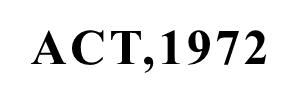 ARCHITECT’ S ACT,1972
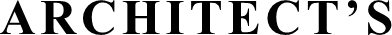 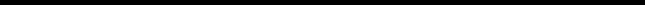 INTRODUCTION
An Act to provide for the r e g i s t r a t i o n of a r c h i t e c t s a n d for  m a t t e r s connected t h e r e w i t h .

It  h a s  come  into  force f rom  31 st   M a y  1972  a n d  e x t e n d s  to	t h e  whole I n d i a .

It c o n t a i n s 4 C h a p t e r s w i t h 45 Sections along w i t h one	Schedule.
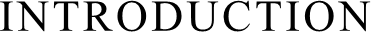 C H A P T E R   – 1  ( A R C H I T E C T )

" architect" m e a n s a person whose n a m e is for the t i me being e n t e r e d	in the register.

"Council" m e a n s the Council of Architecture constituted u n d e r	Section 3
" Indian I n s t i t u t e of Architects" m e a n s the I n d i a n I n s t i t u t e of Architects registered u n d e r the Societies
Registration Act, 1860.
" recognized qualification" m e a n s a n y qualification in a r c h i t e c t ure	for the t i me being included in the  Schedule or notified u n d e r section	15.

" register" m e a n s the r e g i s t e r of architects m a i n t a i n e d u n d e r section	23 
" regulation" m e a n s a regulation m a d e u n d e r this Act by the Council.
“rule" m e a n s a r u l e m a d e u n d e r this Act by the C e n t r a l Government.